ProjectNATUUR
Project natuur
Kubus 1 
Scheppingsverhaal Genesis 1
DAG en NACHT
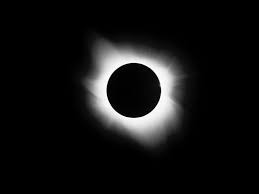 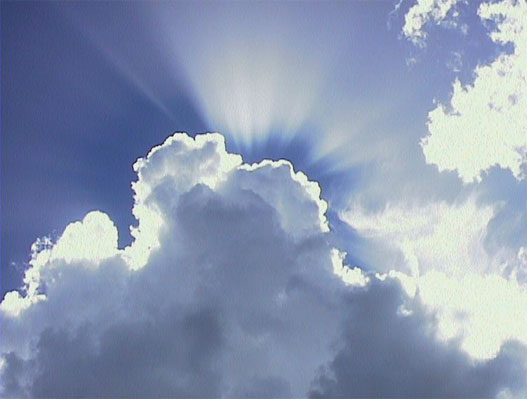 LUCHT en AARDE
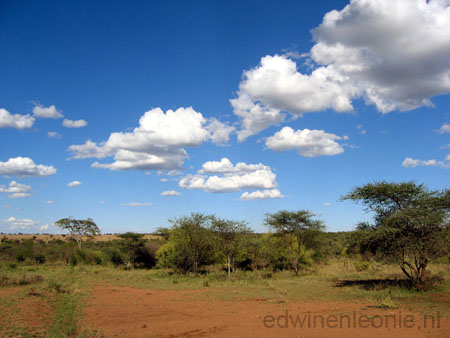 LAND en WATER
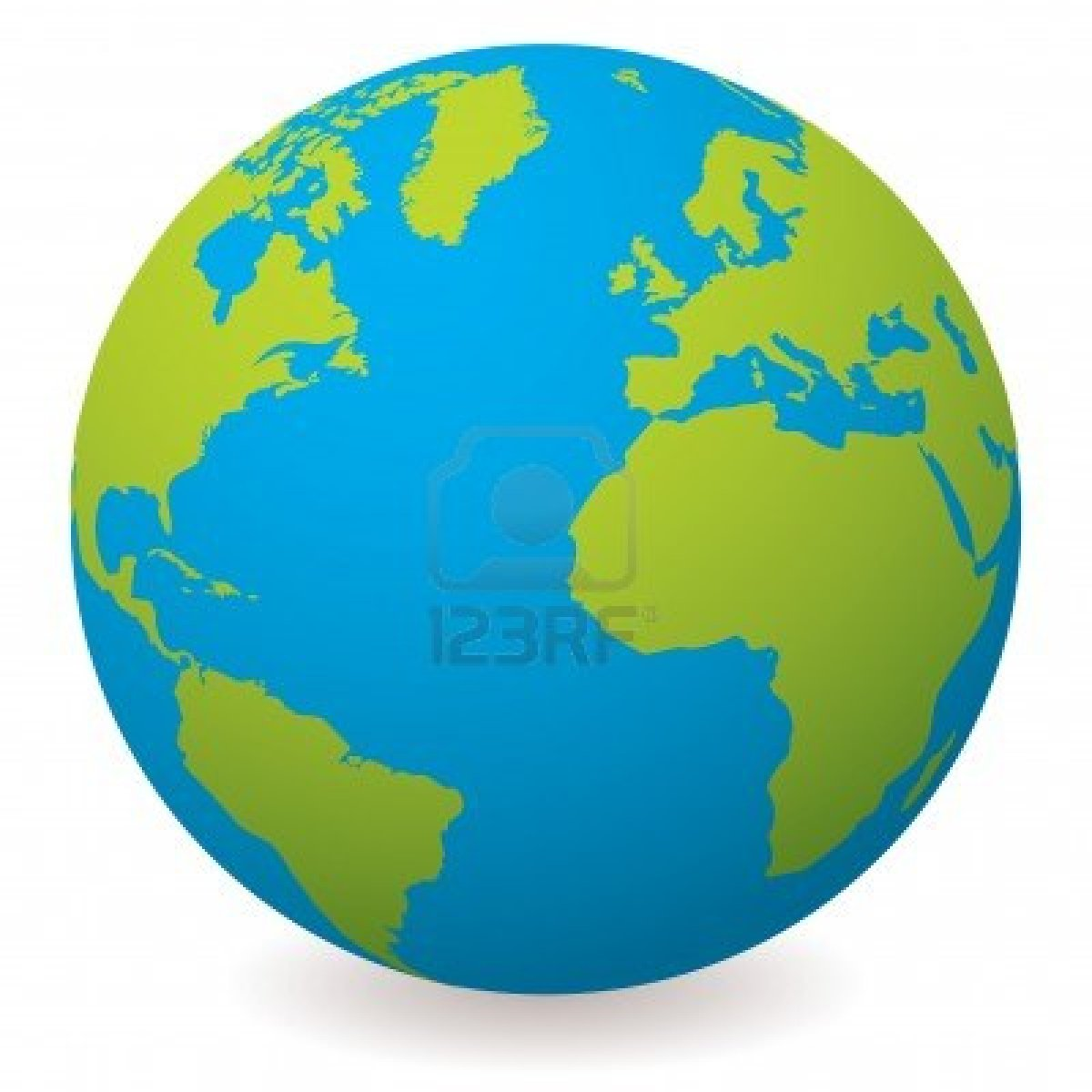 ZON, MAAN en STERREN
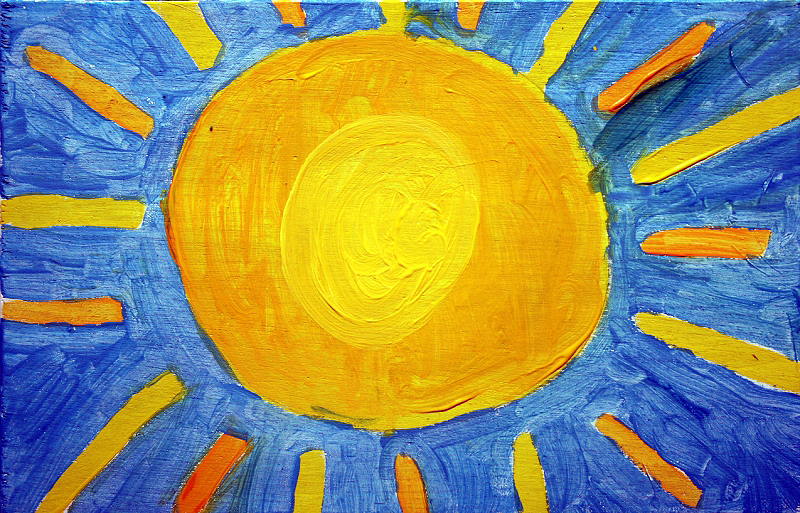 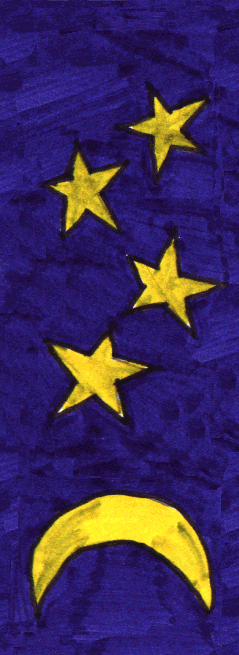 DIEREN
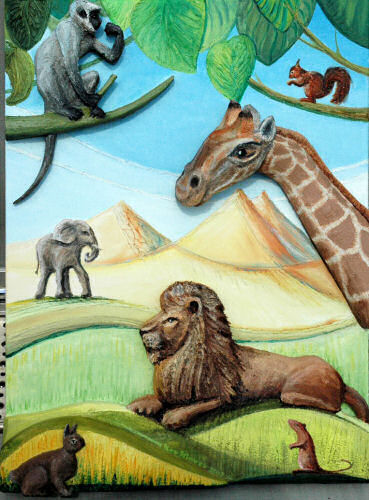 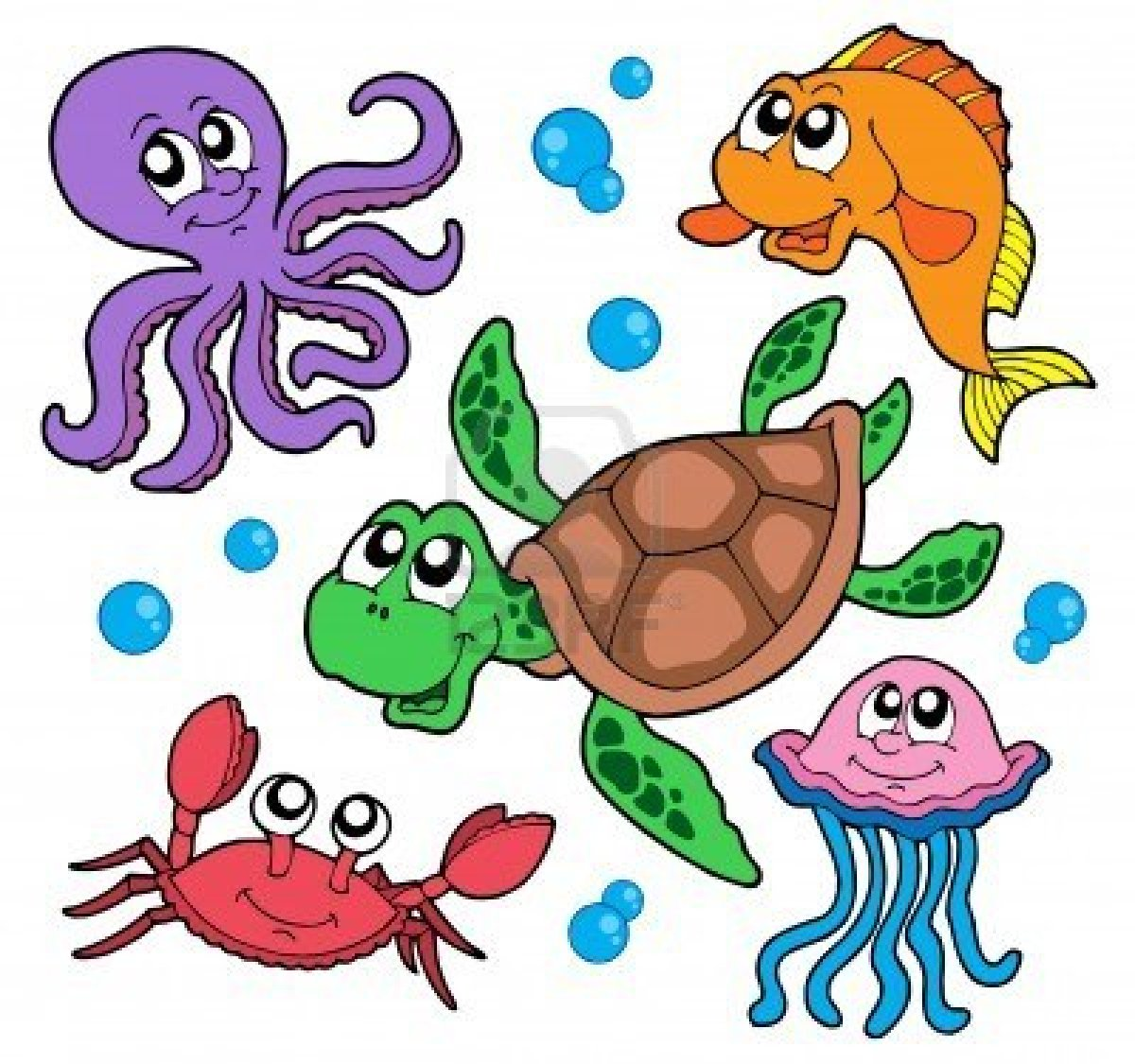 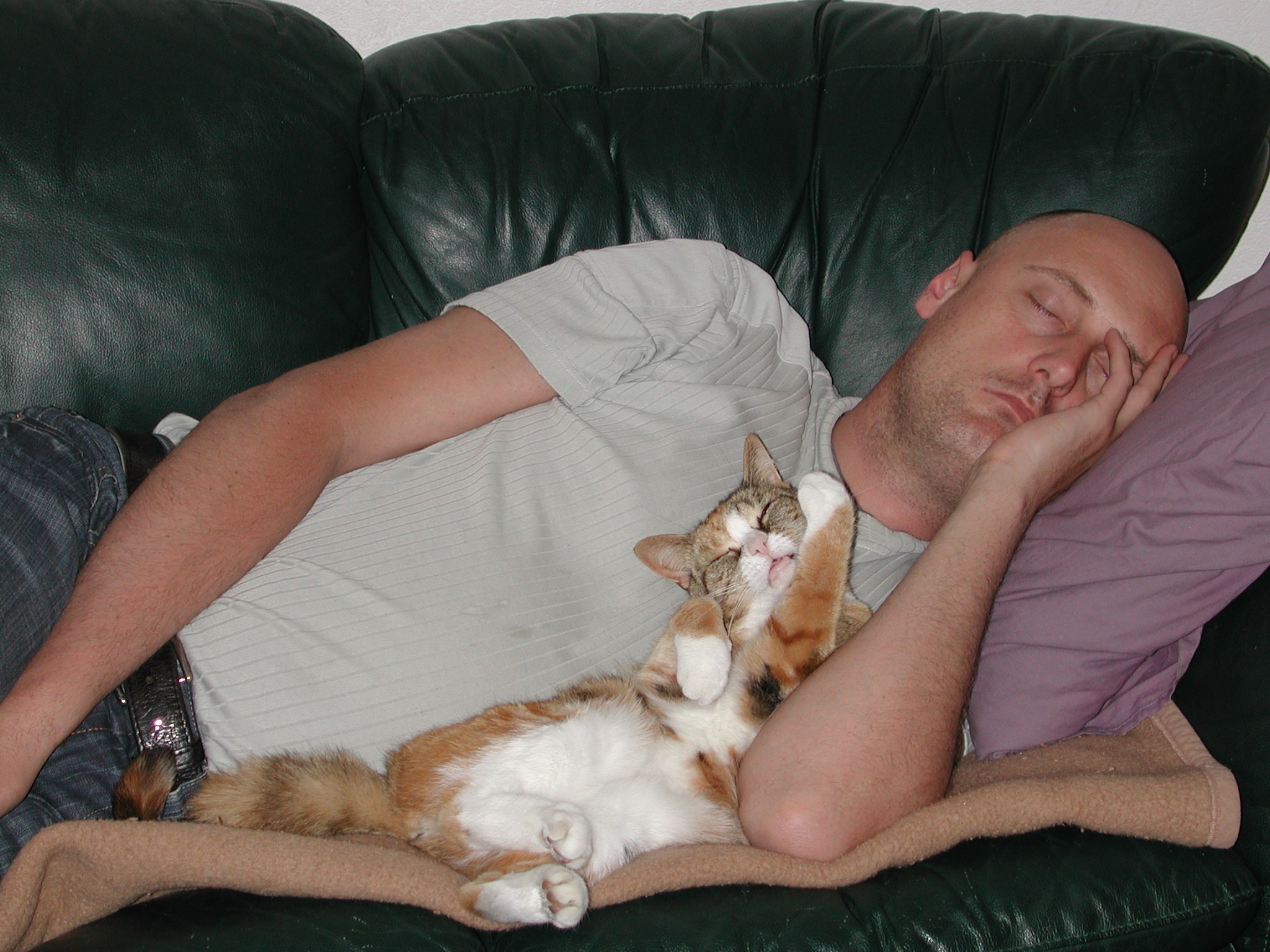 Project natuur
Kubus 2 
Kleuren
SPIEGEL
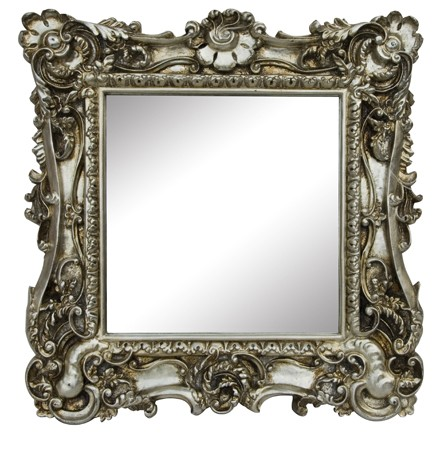 Project natuur
Kubus 3 
Seizoenen
Zomer
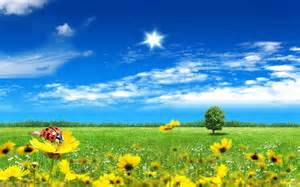 lente
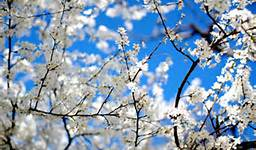 winter
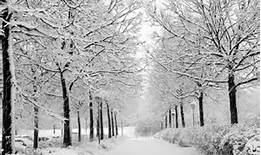 Herfst
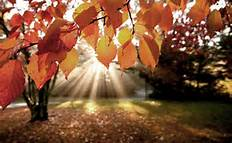 Kalender
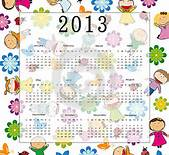 21
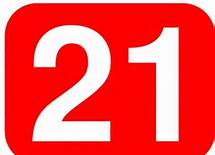 Project natuur
Kubus 4 
Goed en kwaad
aardbeving
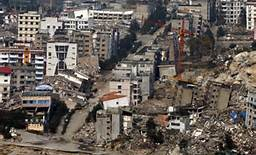 Overstroming
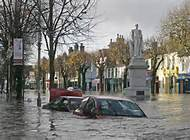 vulkaanuitbarsting
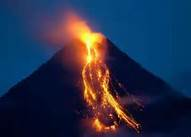 Hitte
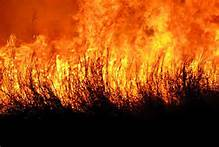 Honger
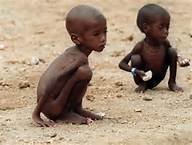 storm
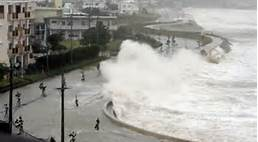 Project natuur
Kubus 5 
VerbondenheidGemeenschap
zorgen voor een dier
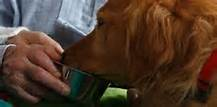 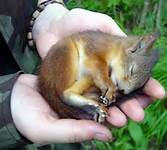 spelen in natuur
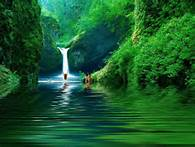 handen
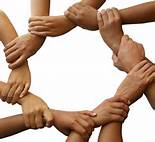 wereldwinkel
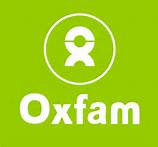 hulpverlening ramp
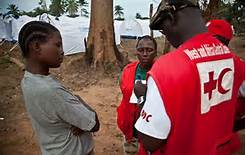